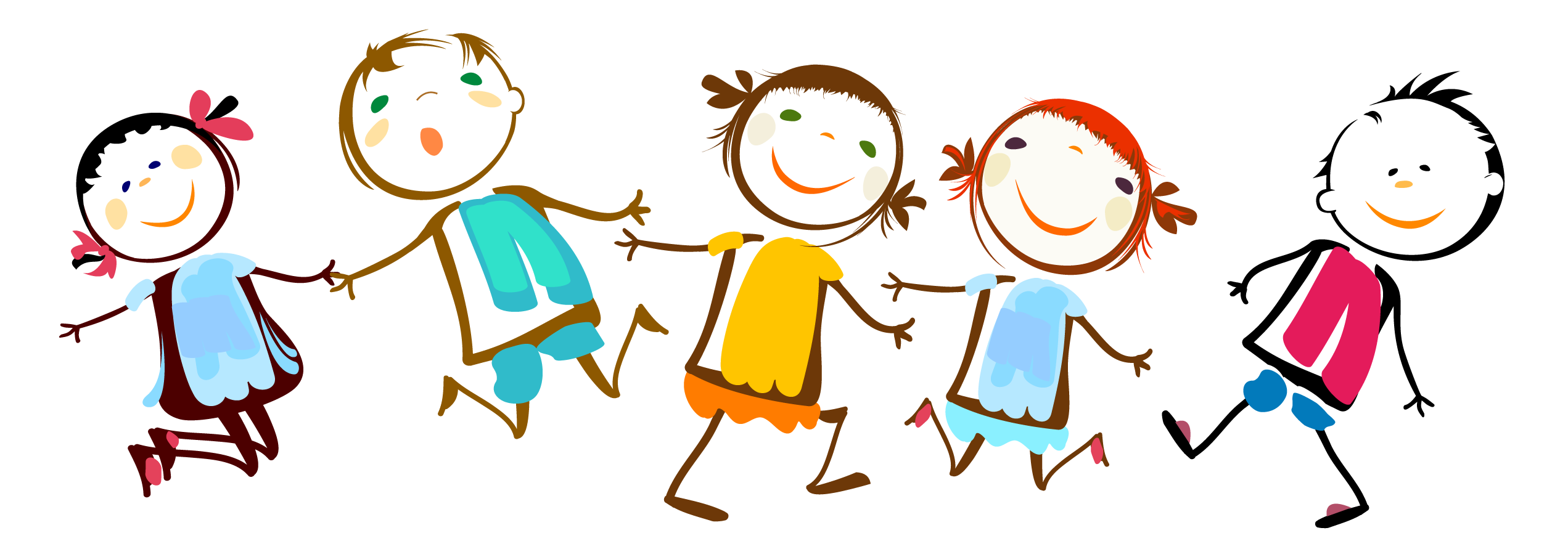 «НЕТРАДИЦИОННЫЕ ТЕХНИКИ РИСОВАНИЯ
И ИХ РОЛЬ В РАЗВИТИИ РЕЧИ ДЕТЕЙ РАННЕГО ВОЗРАСТА»
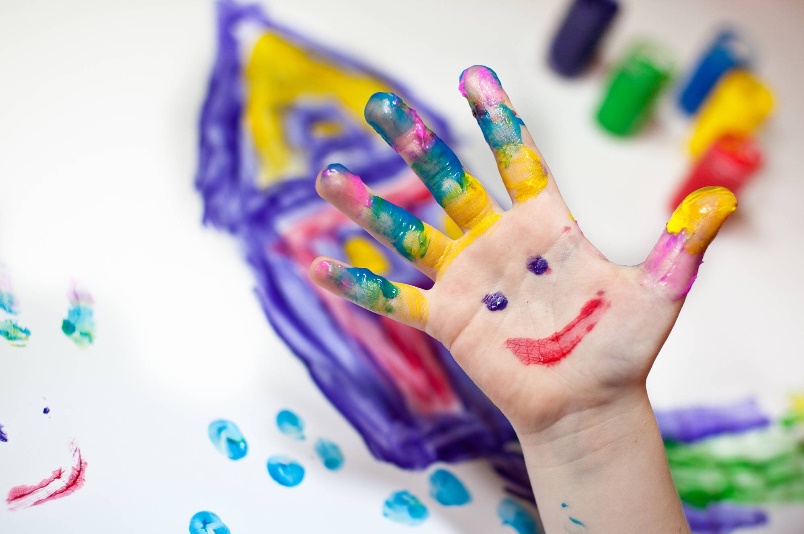 Старший воспитатель: Корепанова Разиля Газизулловна

МБДОУ № 173
«Ум ребенка – на кончиках его пальцев».
 В. И.Сухомлинский.
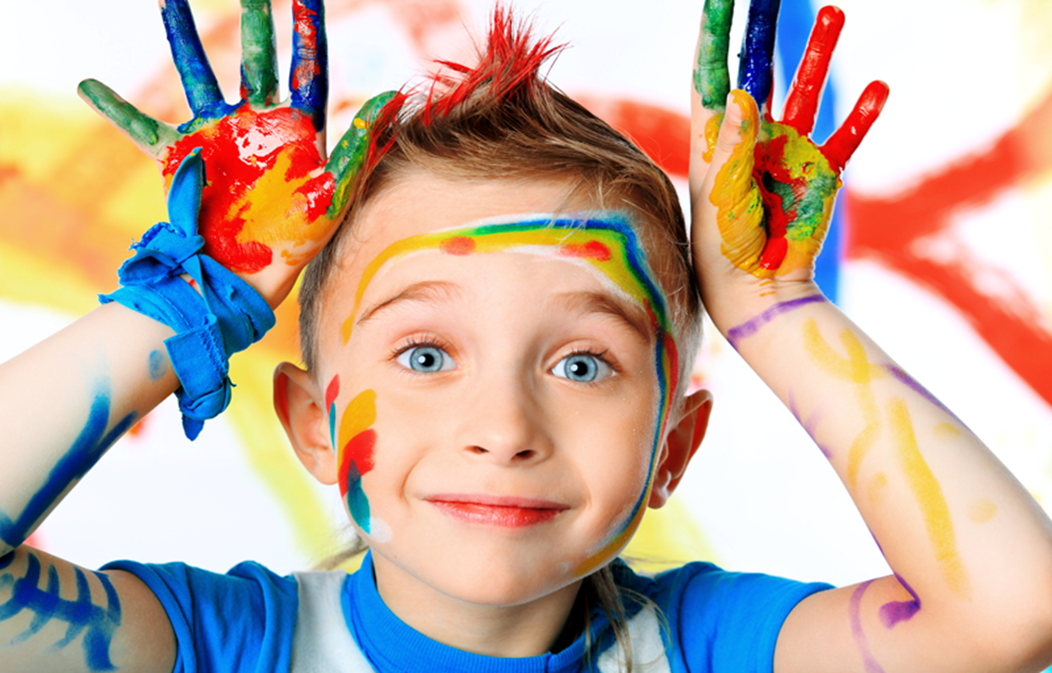 Актуальность.
 Использование детьми нетрадиционных техник рисования актуально и значимо в практическом и теоретическом отношении.
   Многим известно о важности развития мелкой моторики и координации движений пальцев рук. Известный исследователь детской речи М. М. Кольцова отмечала, что кисть руки надо рассматривать как орган речи. Если развитие движений пальцев рук соответствует возрасту, то и речевое развитие находится 
в пределах нормы.
Практика показала, что включение в работу с детьми нетрадиционных техник рисования даёт им возможность попробовать разнообразные способы передачи изображения, обогащает знания детей о предметах, материалах, тем самым обогащая словарь.
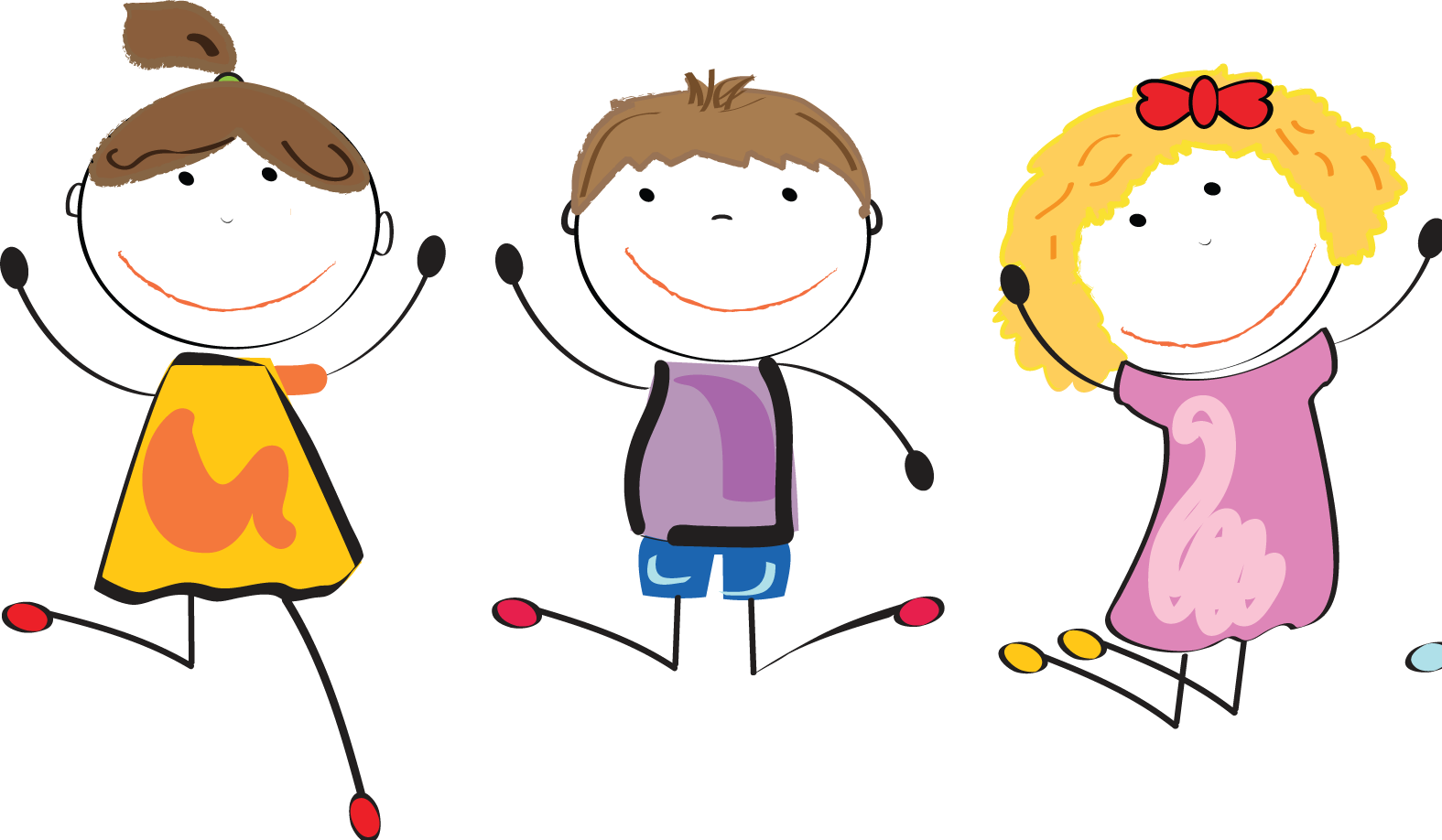 Чем раньше начать работу по развитию мелкой моторики рук, тем более вероятен успех в развитии речи ребенка.
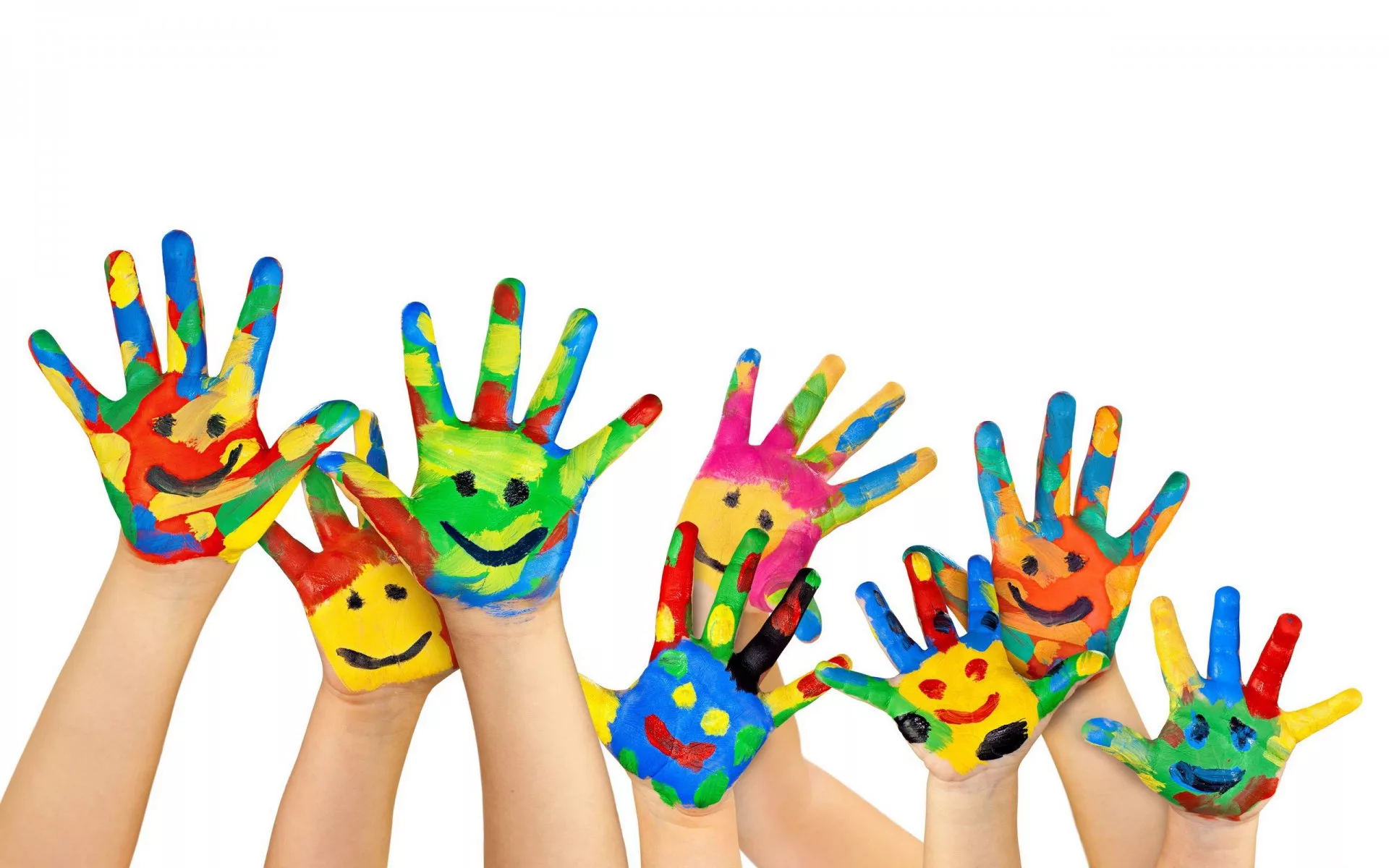 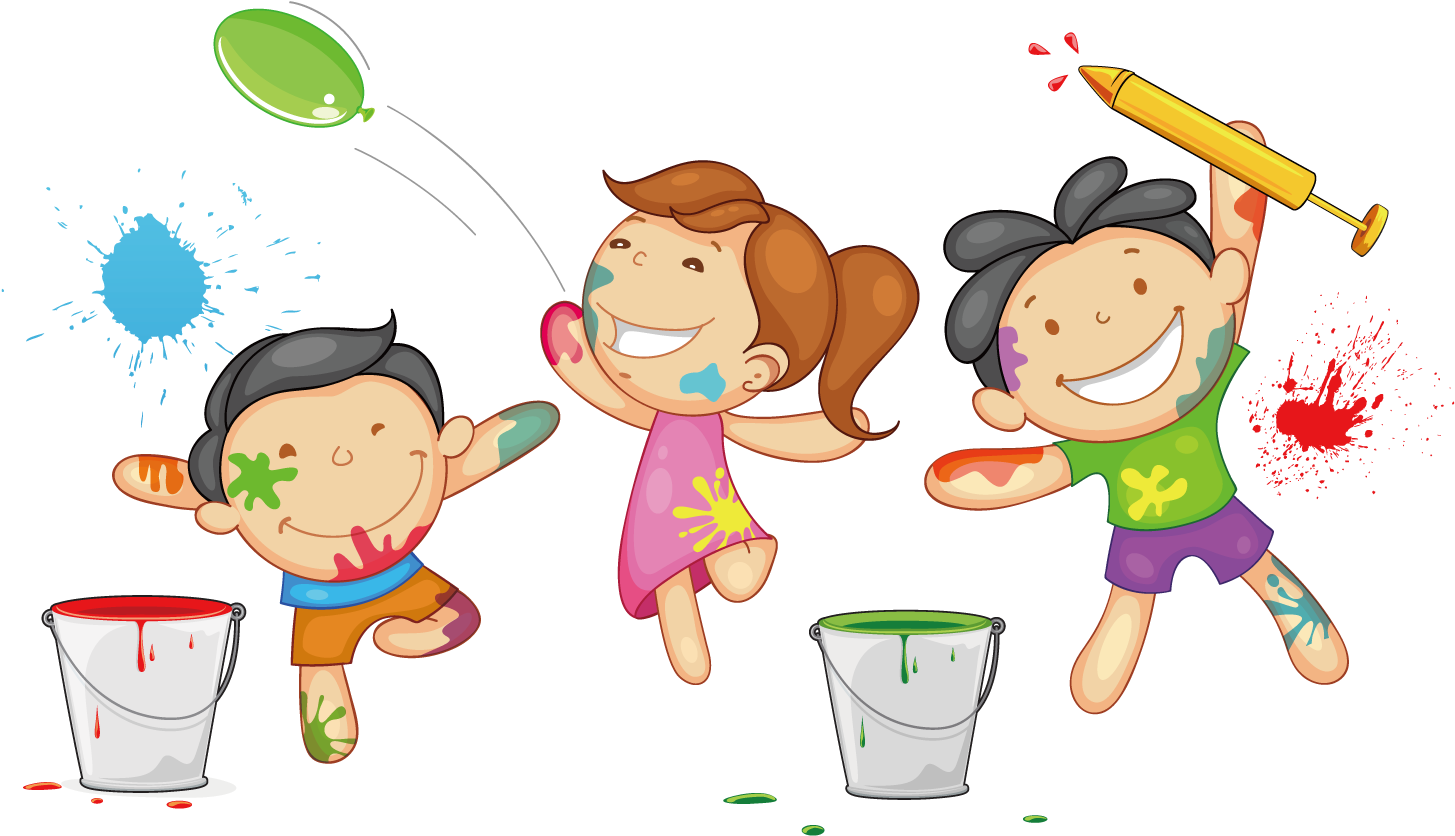 В процессе продуктивной деятельности осуществляется тесная связь слова с действием. Следует отметить, что действия детей, сопровождаемые речью, в процессе рисования становятся более совершенными, осмысленными, целенаправленными, регулируемыми и ритмичными.
Каждое изобразительное упражнение сопровождается разговором — вопросами, объяснениями, описаниями. Таким образом, ребенок не только развивает мелкую моторику, но и пополняет словарный запас.
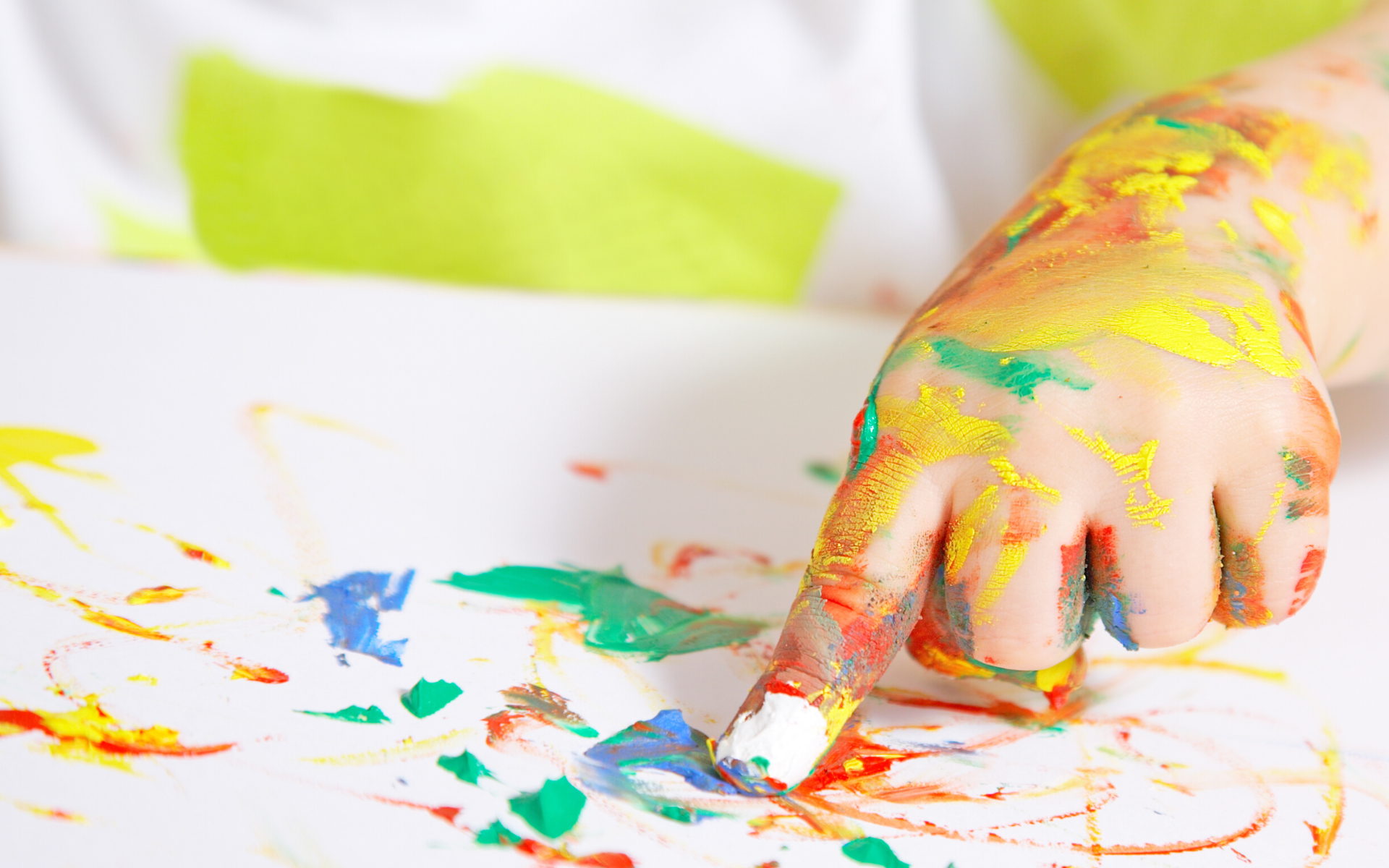 Результат изобразительной деятельности не может быть плохим или хорошим, работа каждого ребёнка индивидуальна, неповторима.
Создавая ситуацию успеха для каждого ребёнка, мы корректируем его эмоционально-волевую сферу, что положительно оказывает влияние на динамику речевого развития.
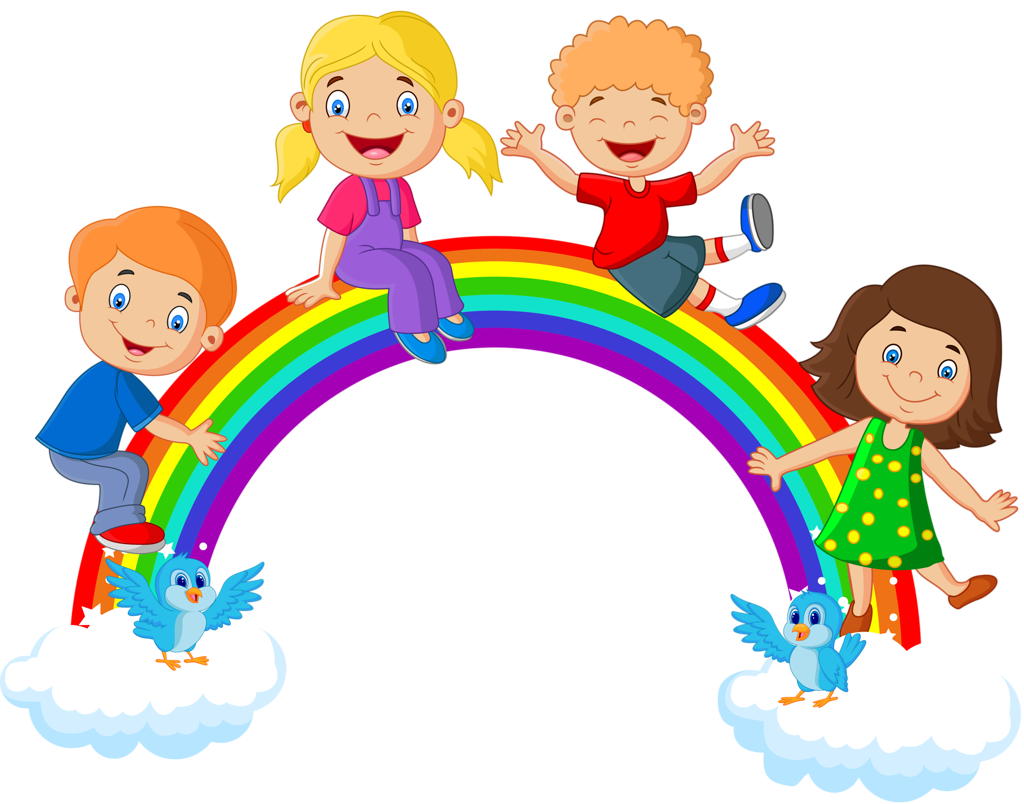 Важную роль в развитии ребёнка играет развивающая среда.
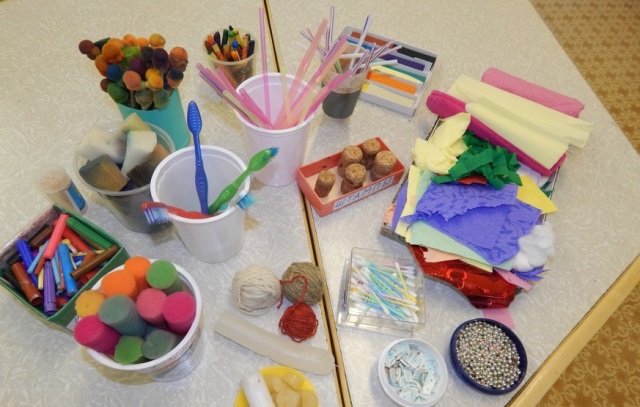 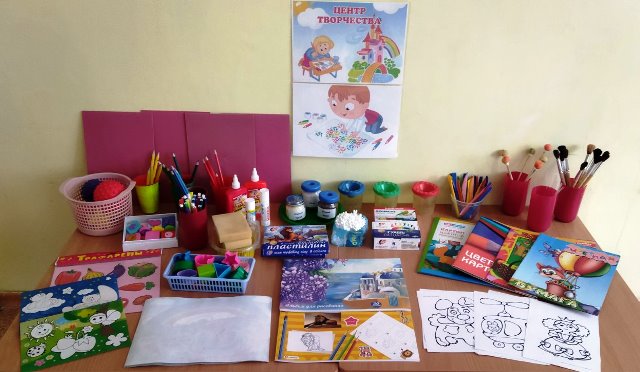 Рисование нетрадиционными способами, увлекательная, завораживающая деятельность, которая удивляет и восхищает детей. Существует много техник нетрадиционного рисования, их необычность состоит в том, что они позволяют детям быстро достичь желаемого результата. Например, какому ребёнку будет интересно рисовать пальчиками, делать рисунок собственной ладошкой, ставить на бумаге кляксы и получать забавный рисунок. Ребёнок любит быстро достигать результата 
в своей работе.
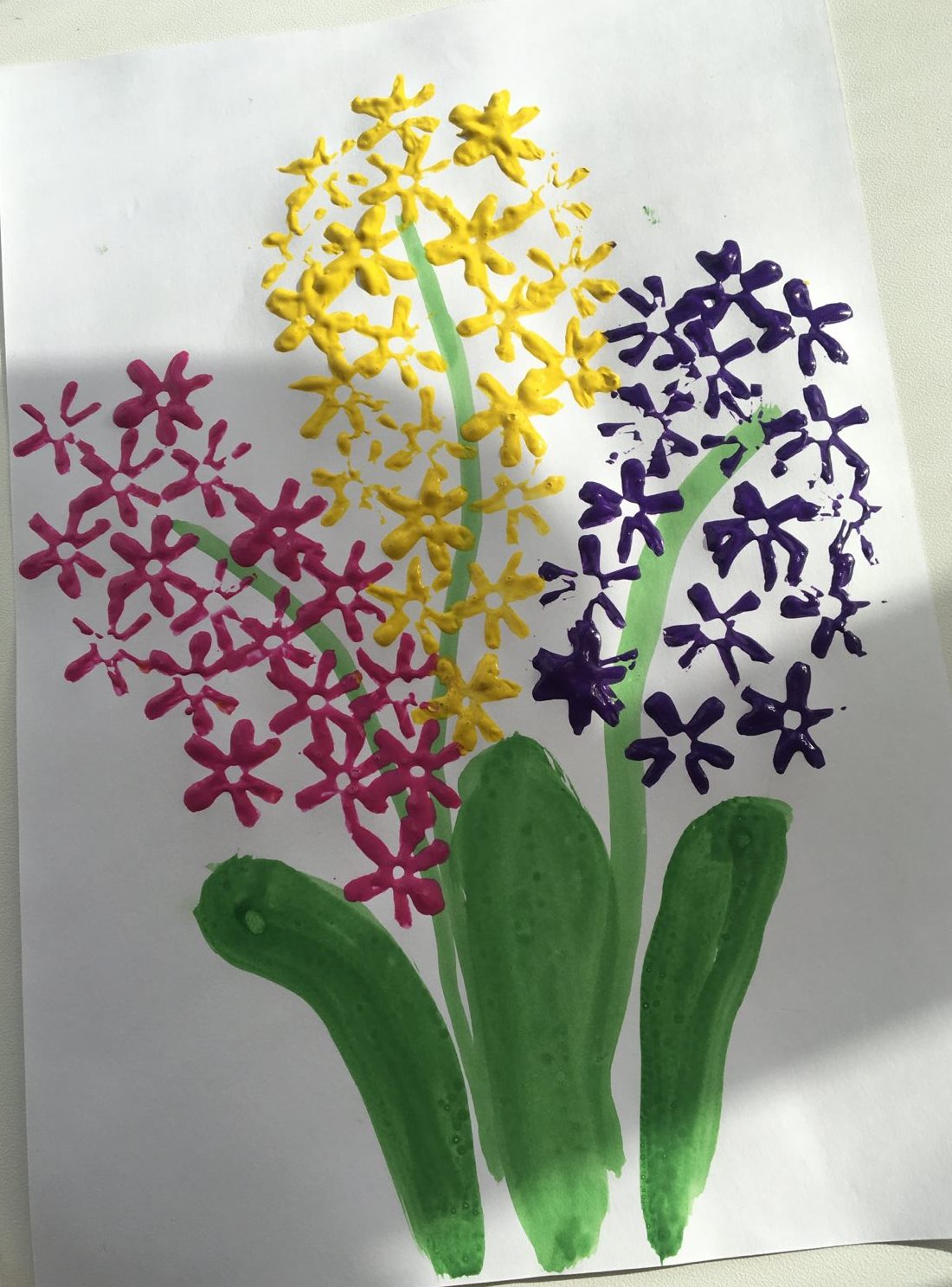 С нашими ребятами мы используем  такие техники, как:
- оттиск (пробкой, поролоном, печатками из картофеля, ластика, листьями и др.); 
 - кляксография с трубочкой; 
- набрызг, тычок (жесткой полусухой кистью);
акварельные мелки, 
- рисование по мокрому;
- рисование разноцветной пеной, мятой бумагой; 
- рисование с использованием различной основы (бумага,  манка)
- рисование пальчиками;
рисование ладошкой;
- рисование с помощью шариков орбиз, пупырчатой пленкой, воздушным шаром и др.
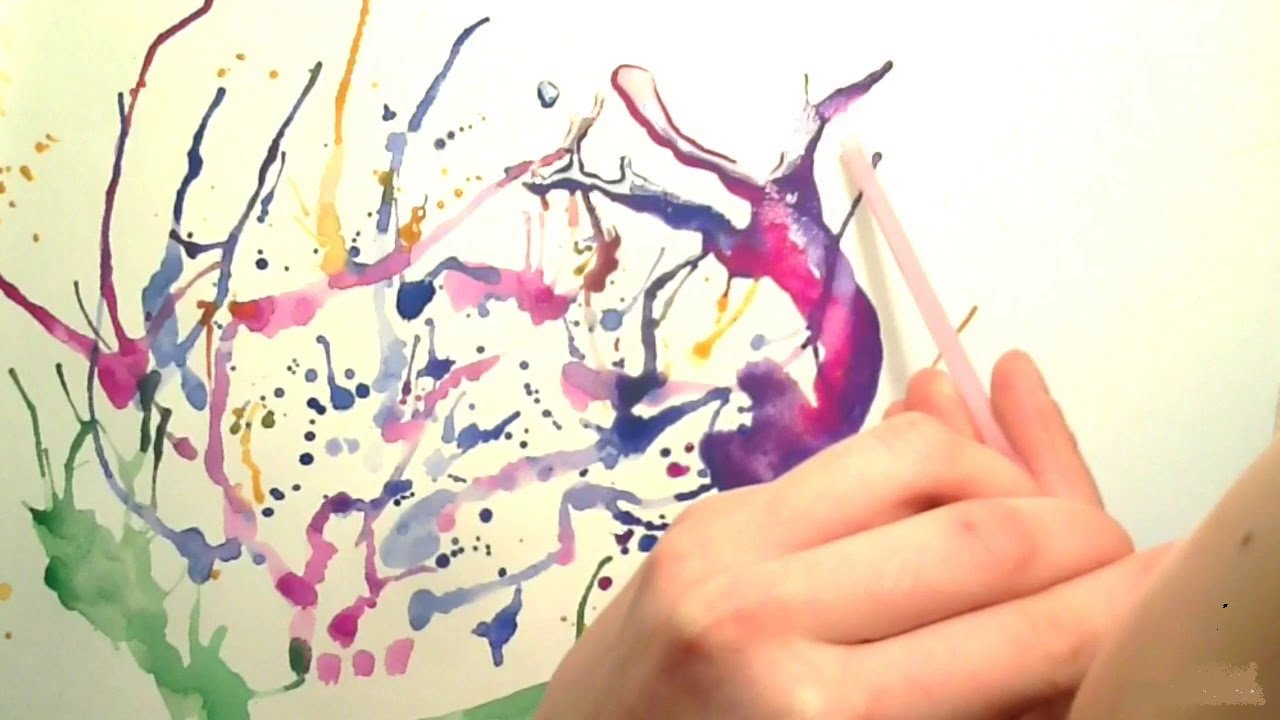 Рисование ладошкой
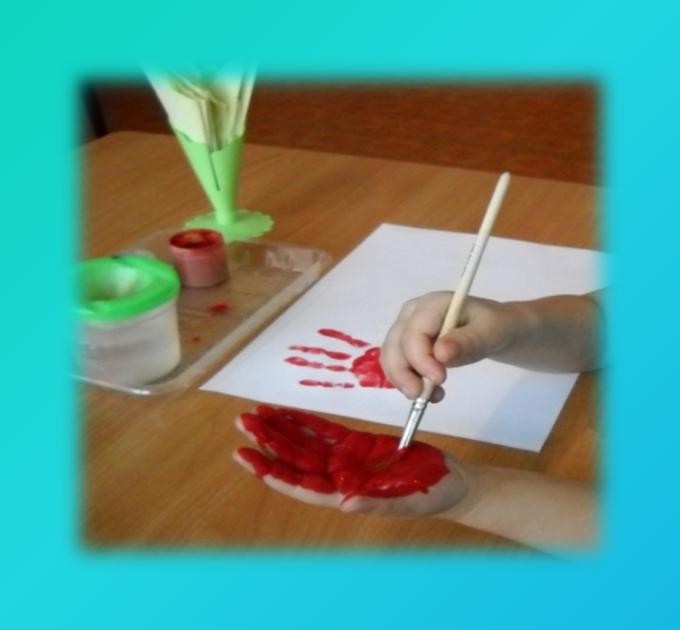 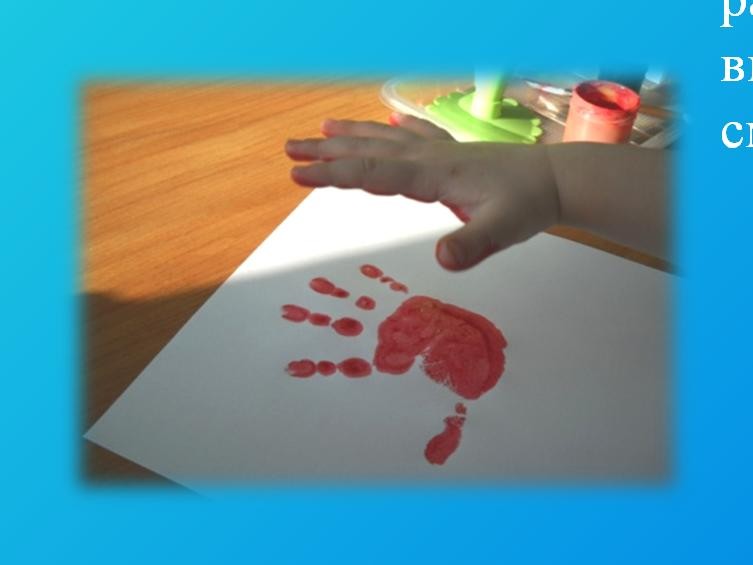 11
Рисование пальчиками
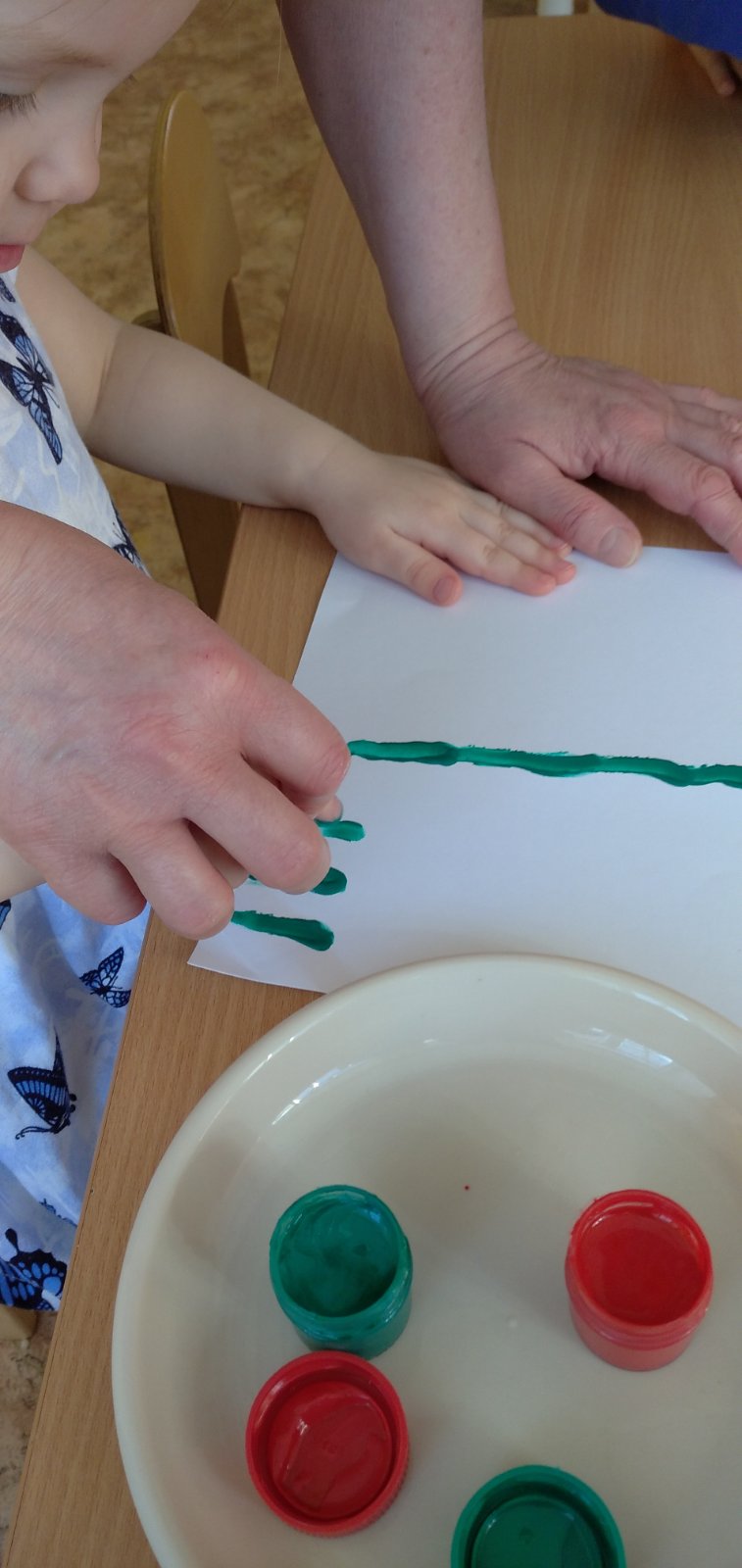 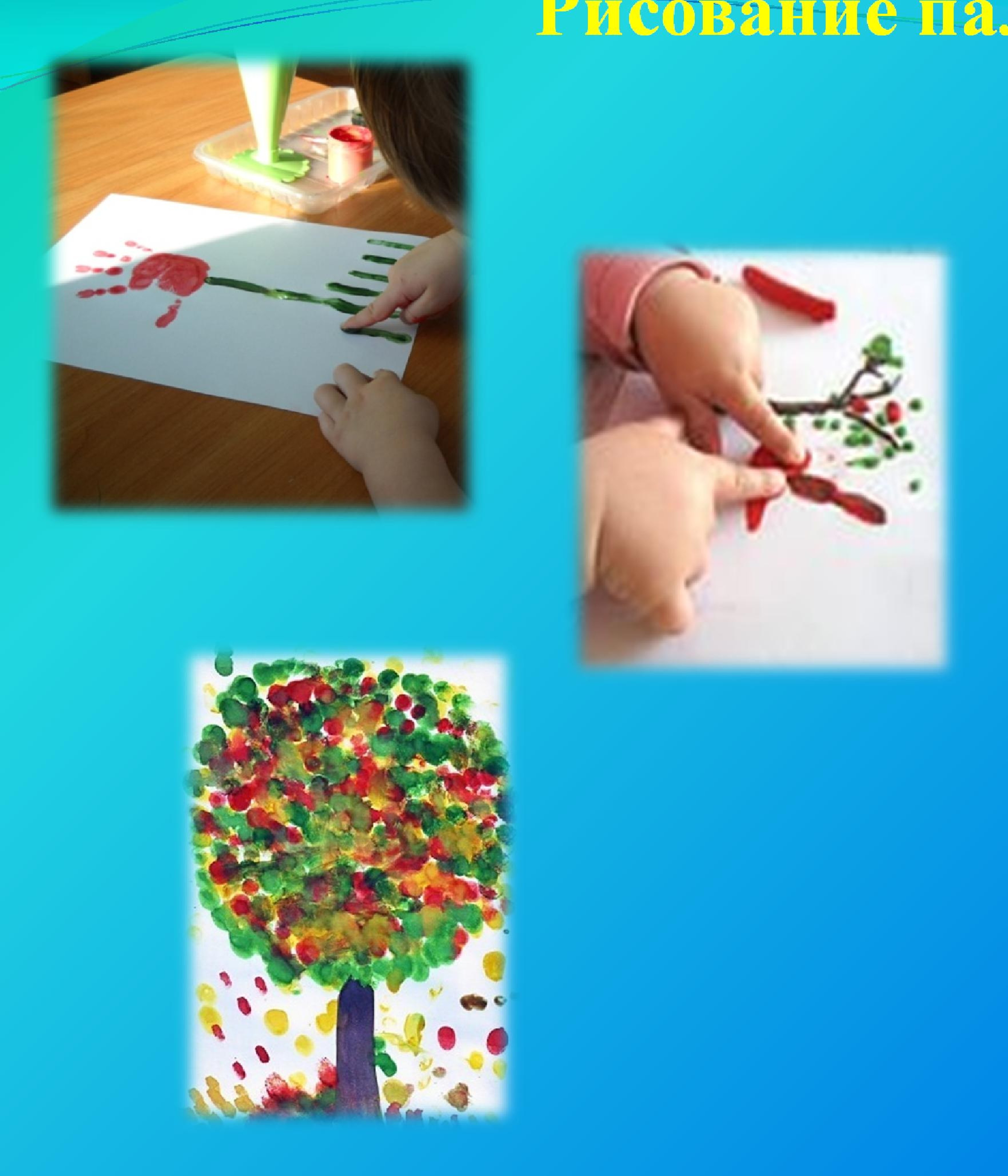 Рисование печатками из овощей
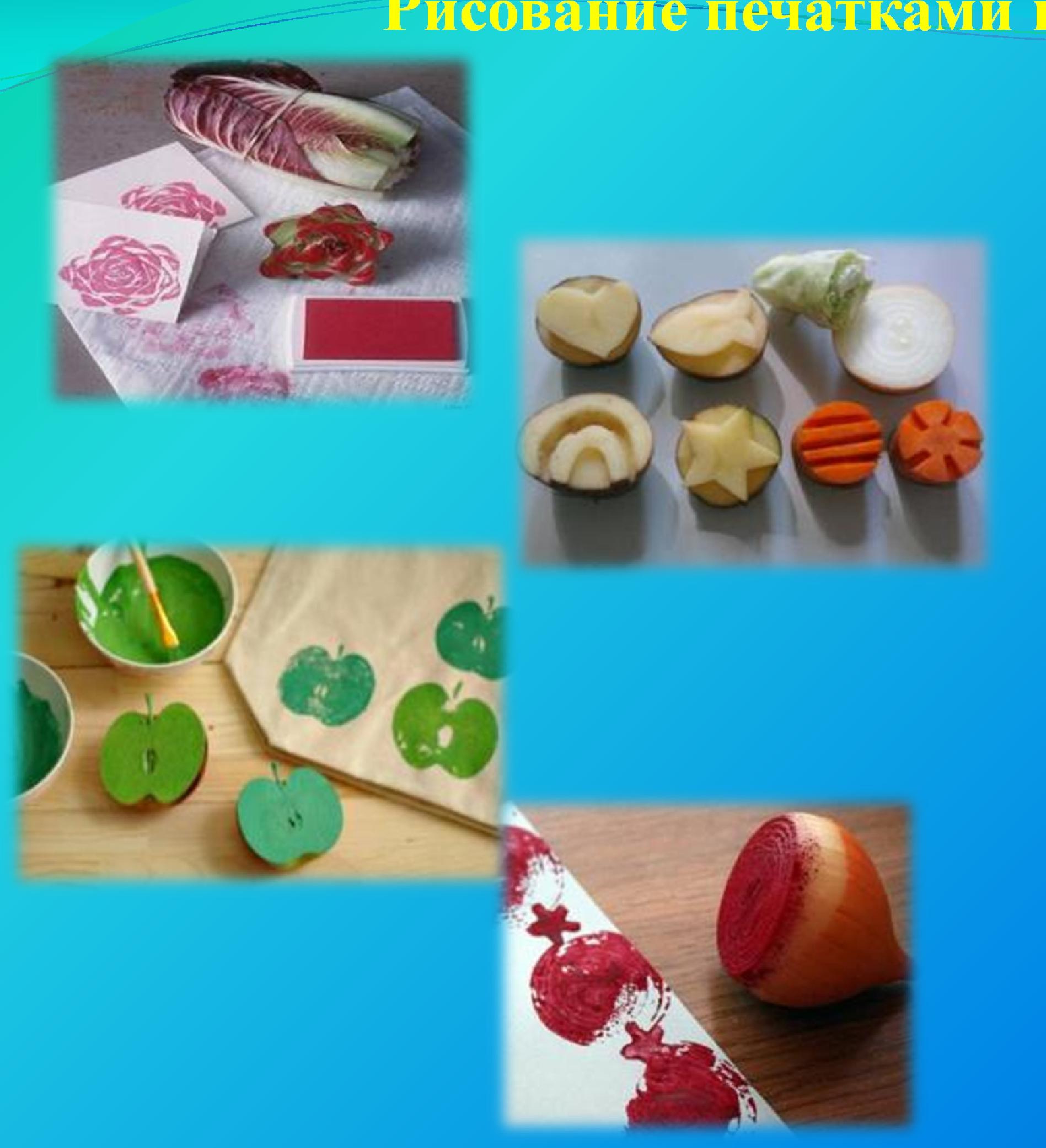 Оттиск поролоновыми штампами
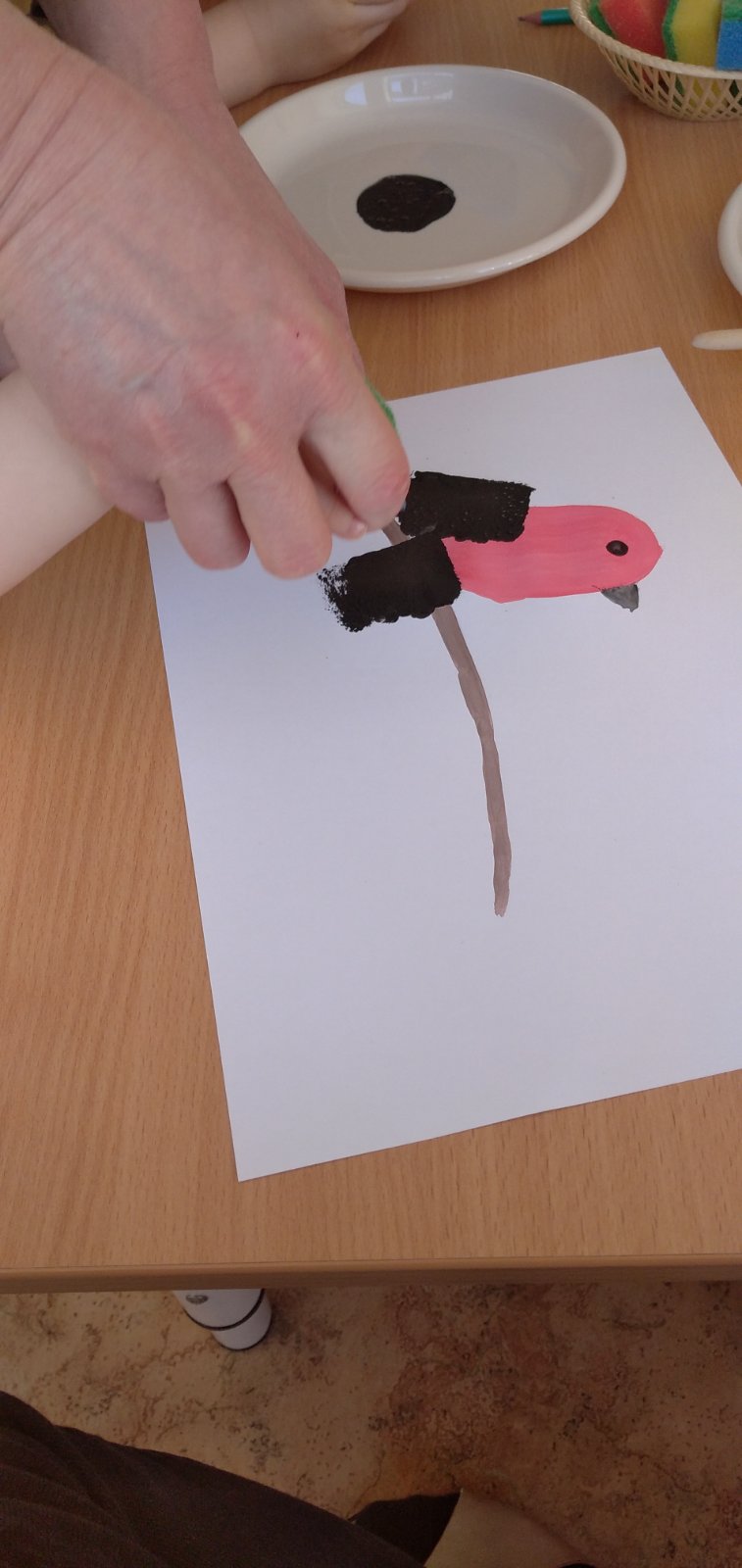 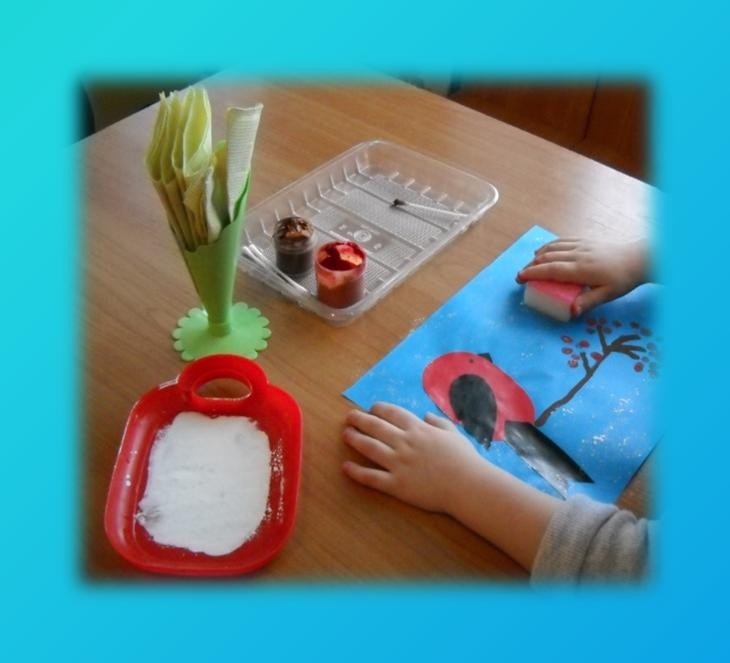 Рисование ватной палочкой
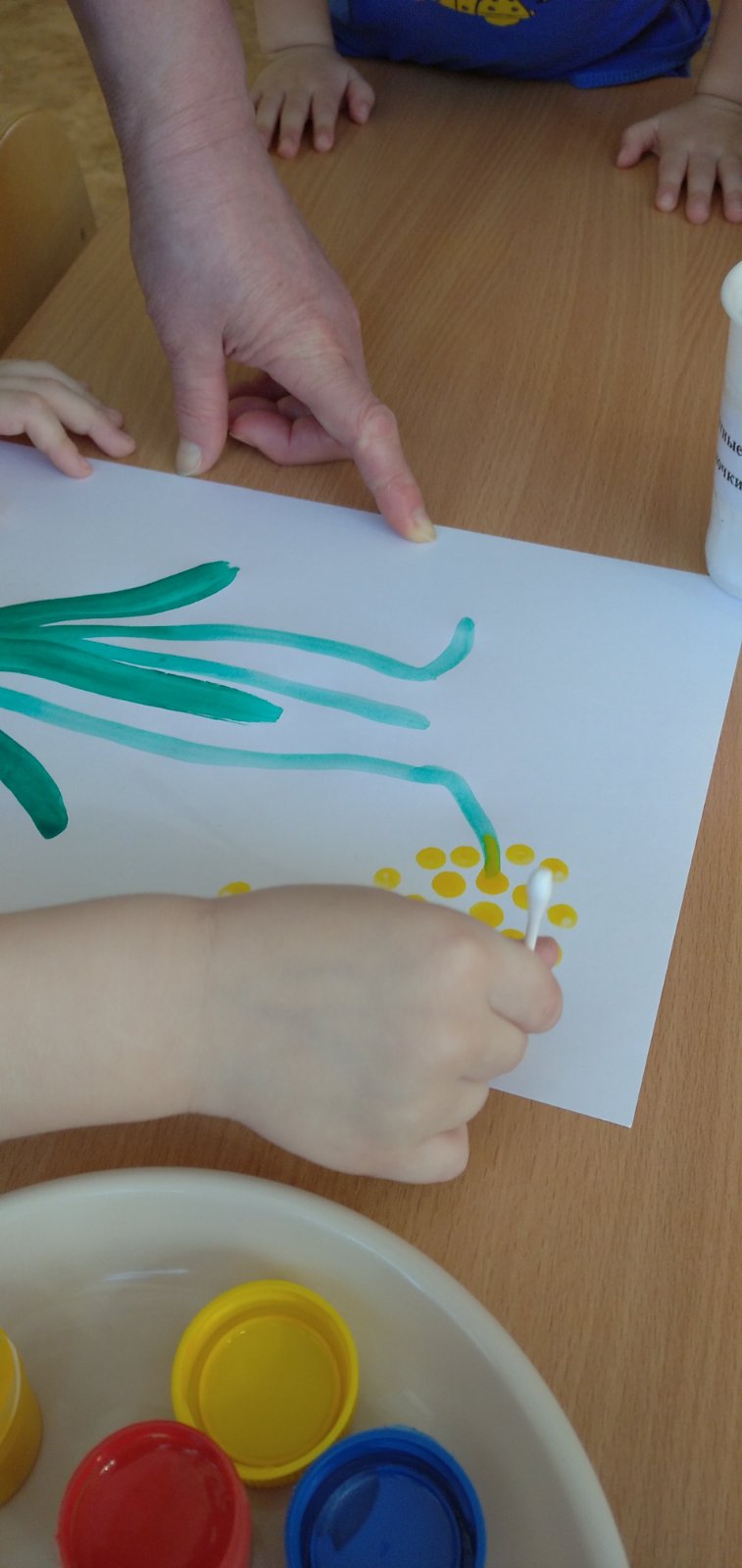 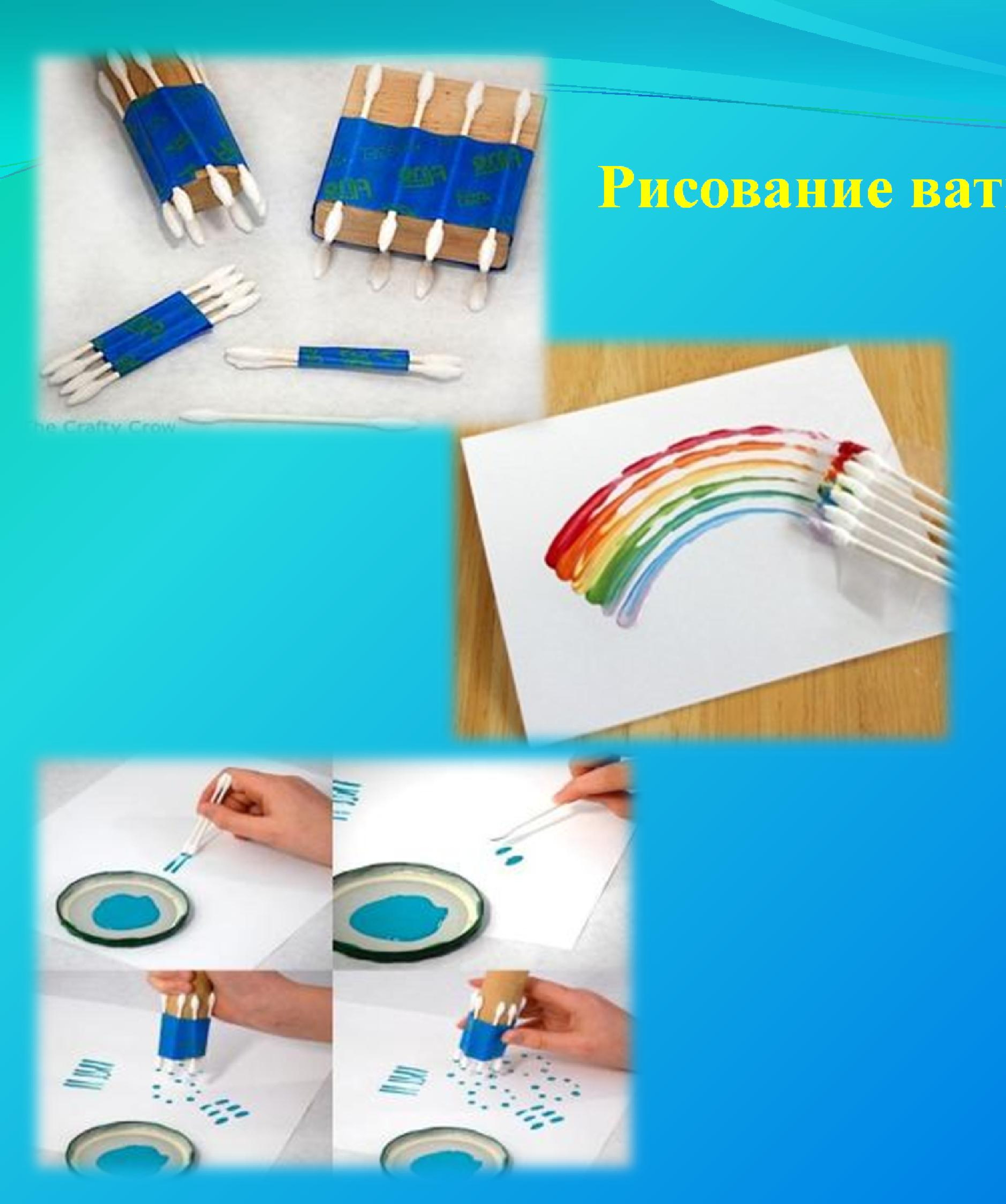 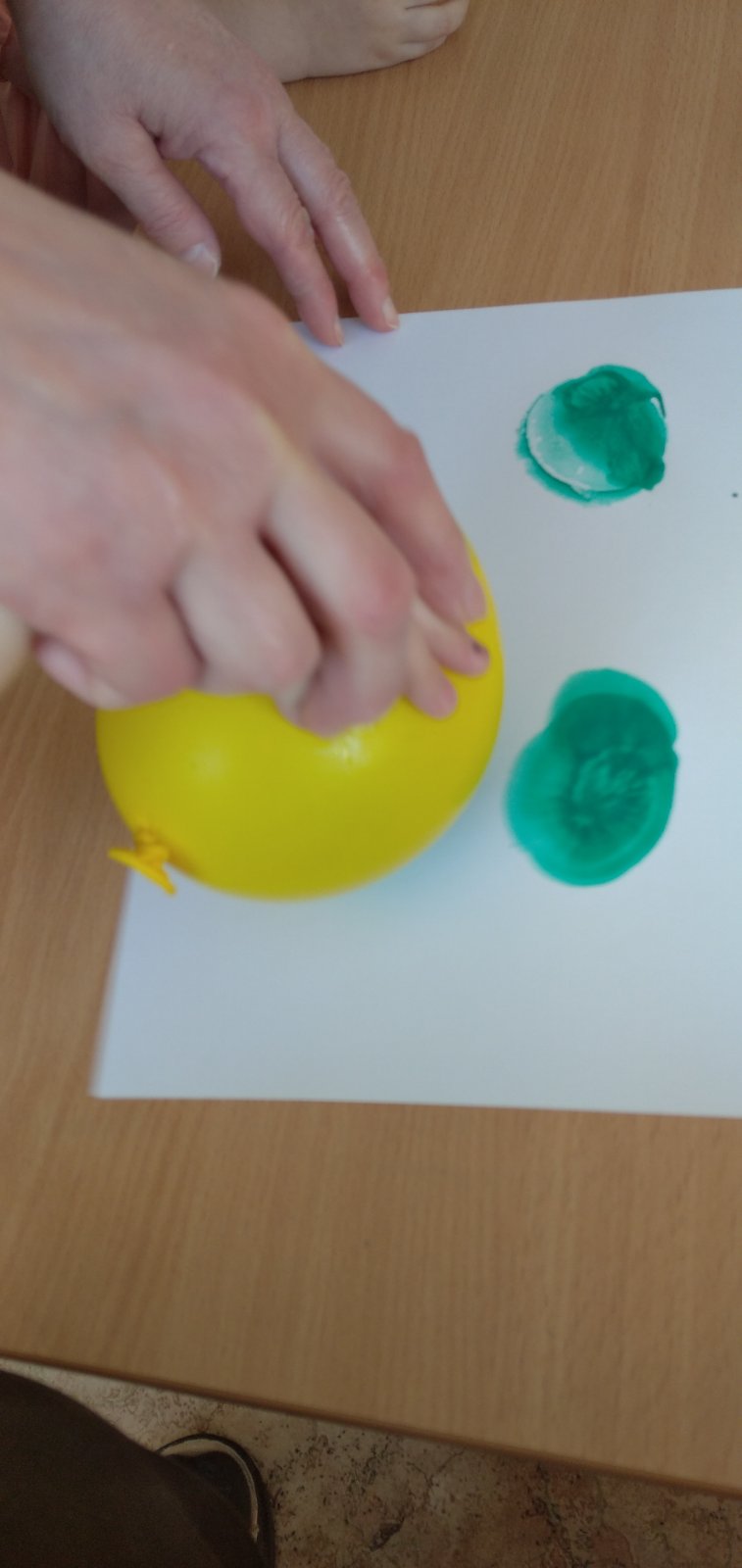 Оттиск мятой бумагой, воздушным шариком
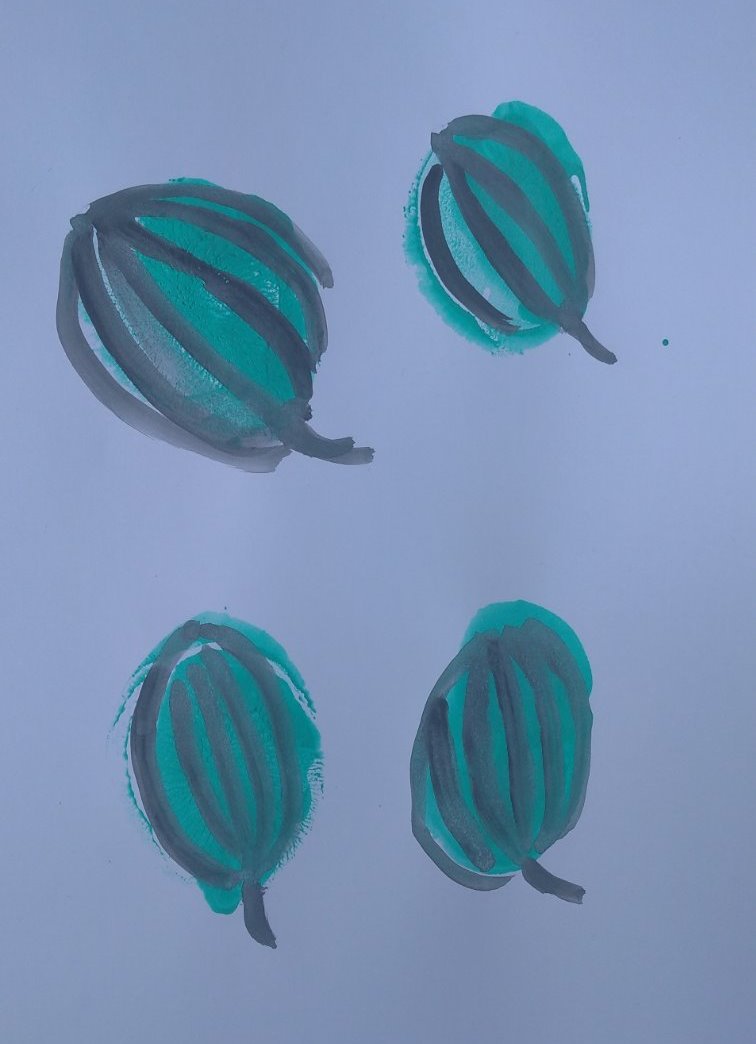 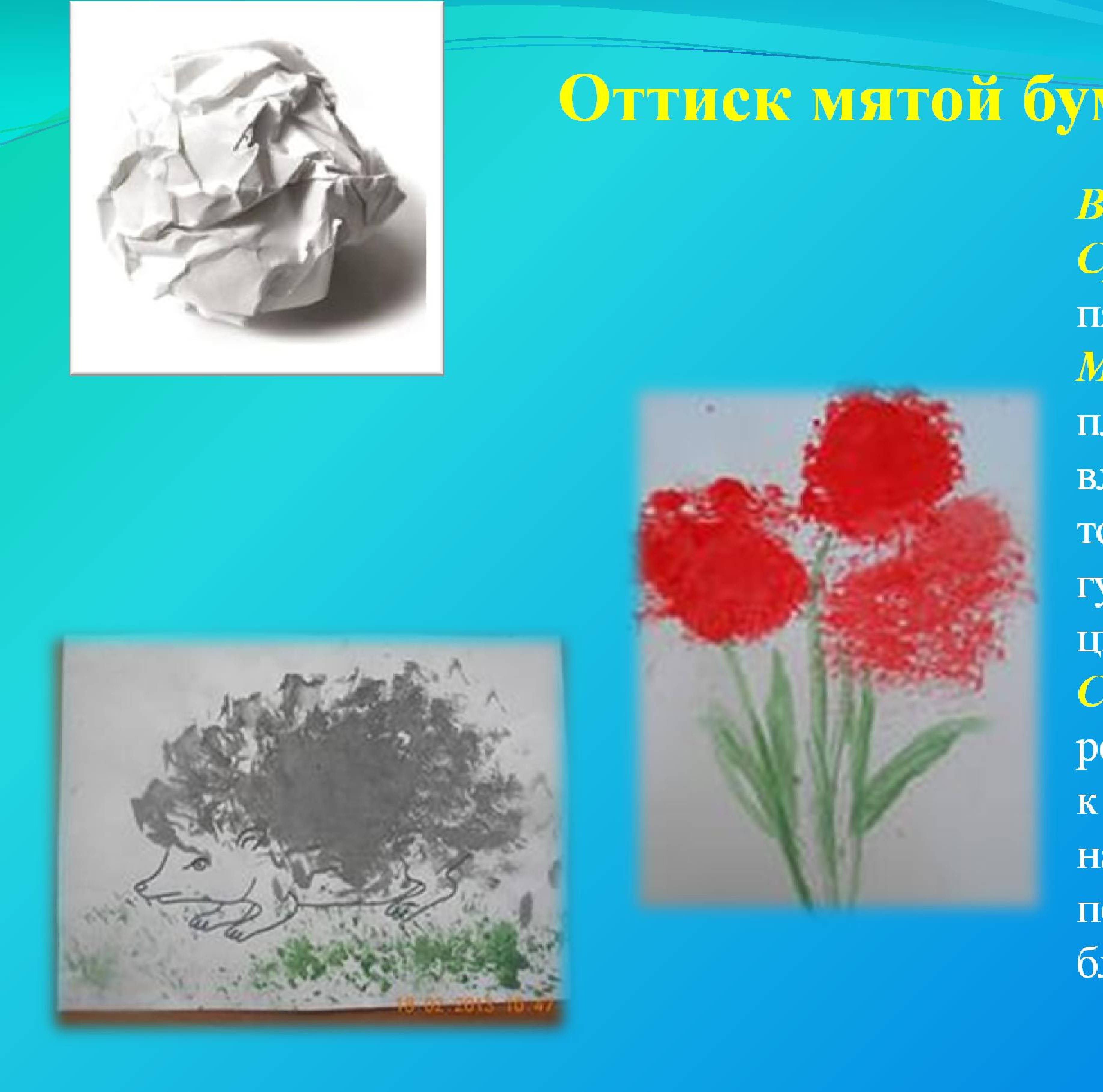 Рисование кубиками льда
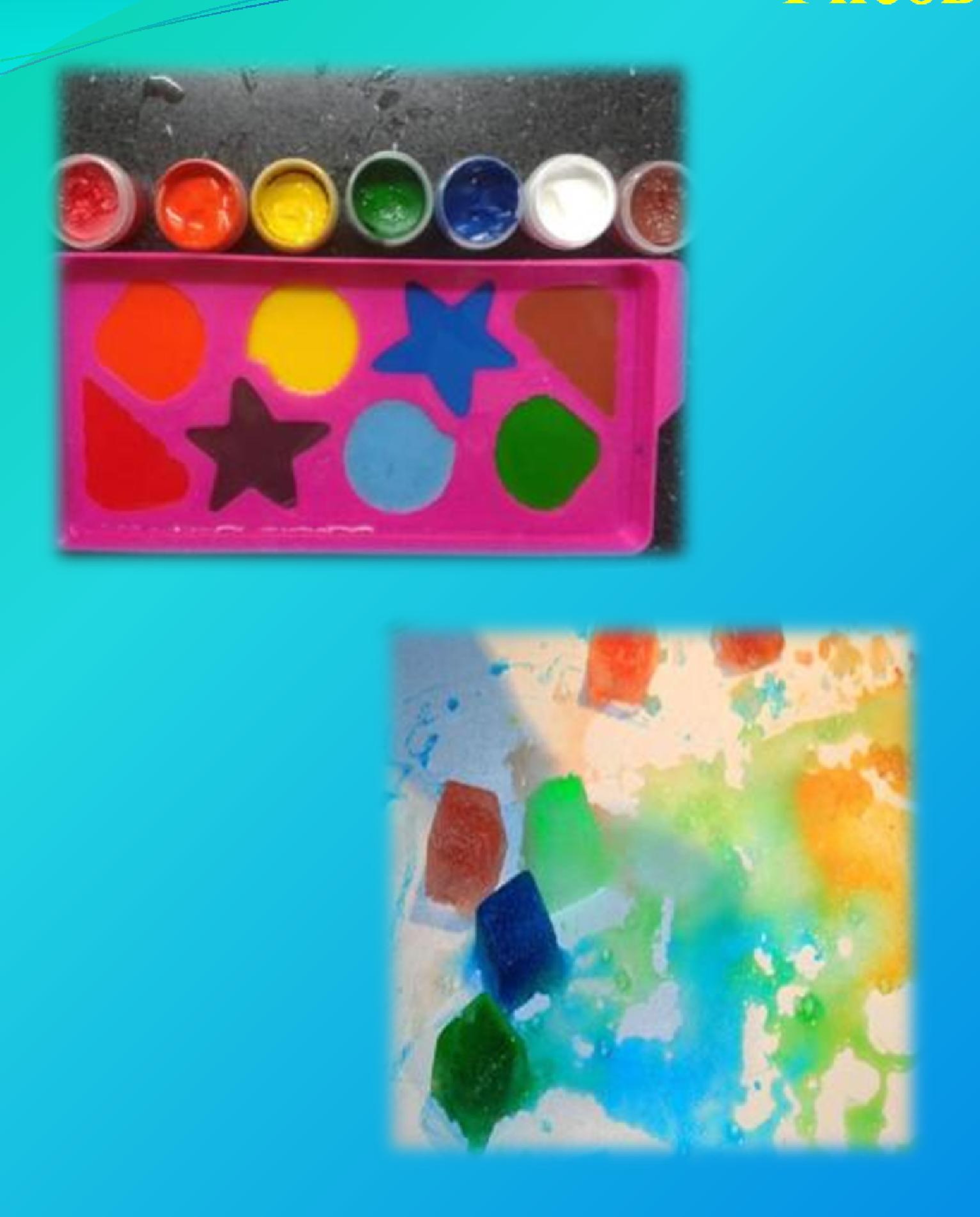 Рисование вилкой
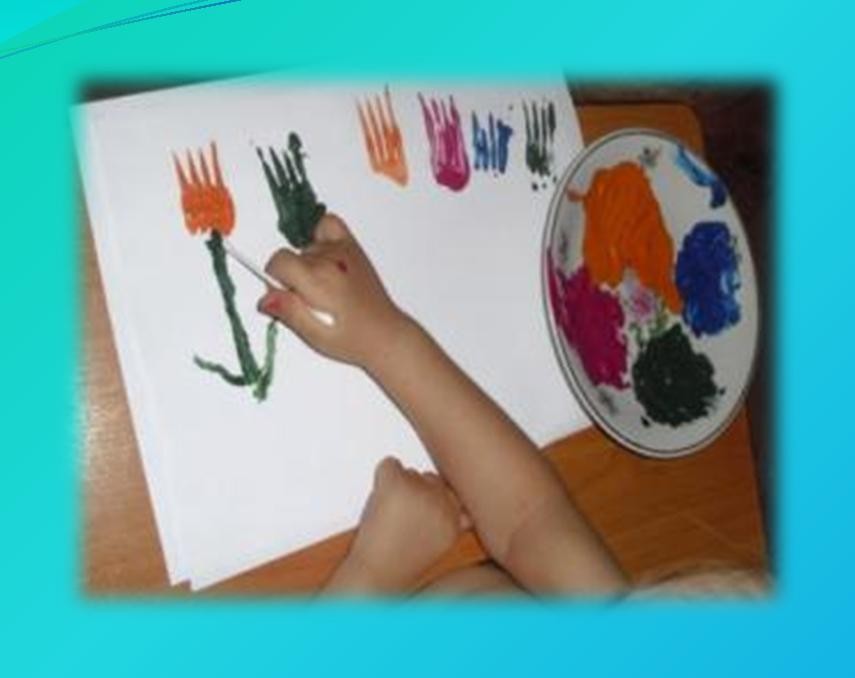 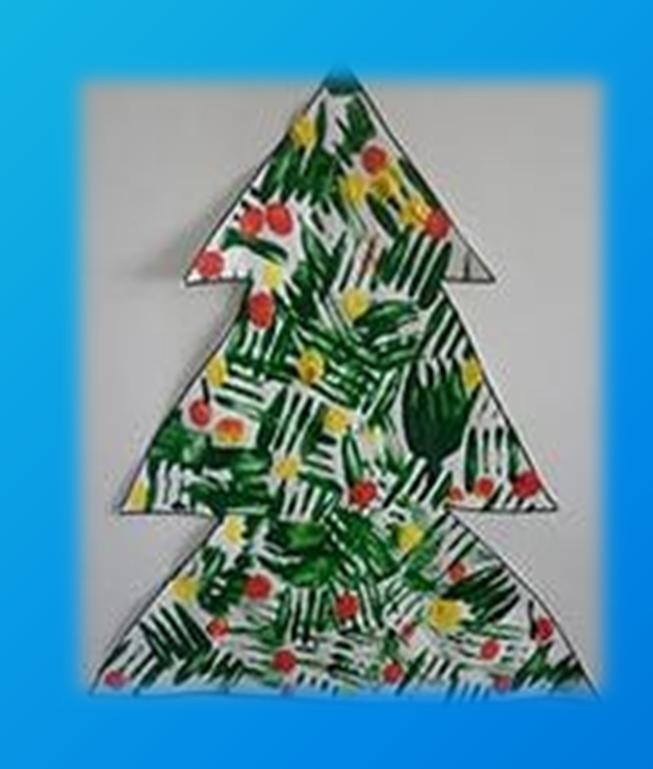 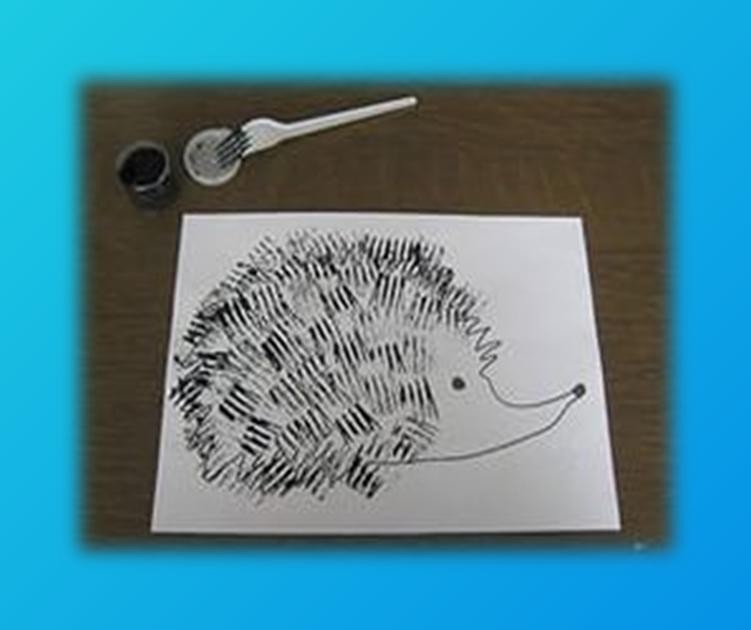 Рисование на воде с крахмалом
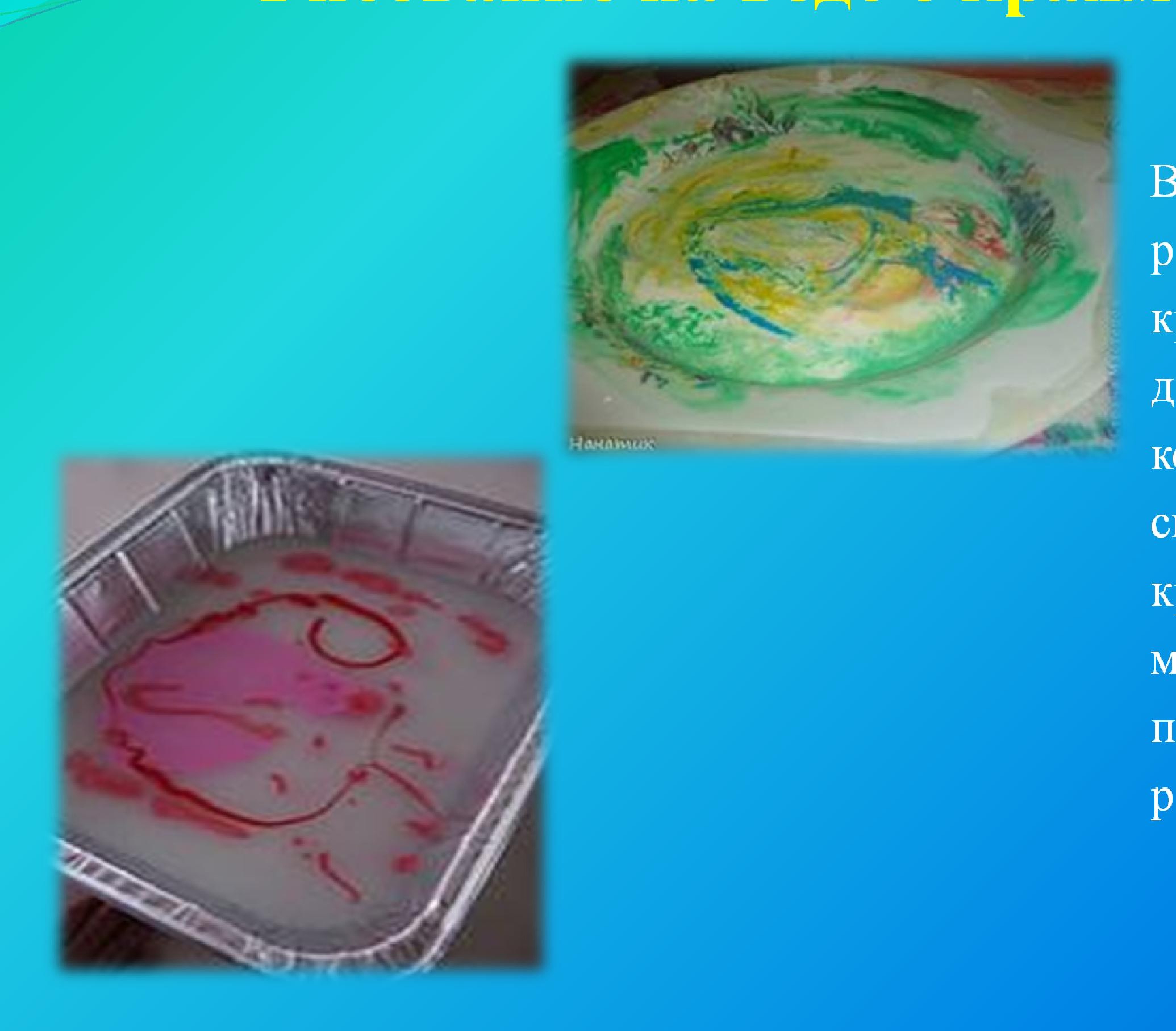 Рисование на крупах
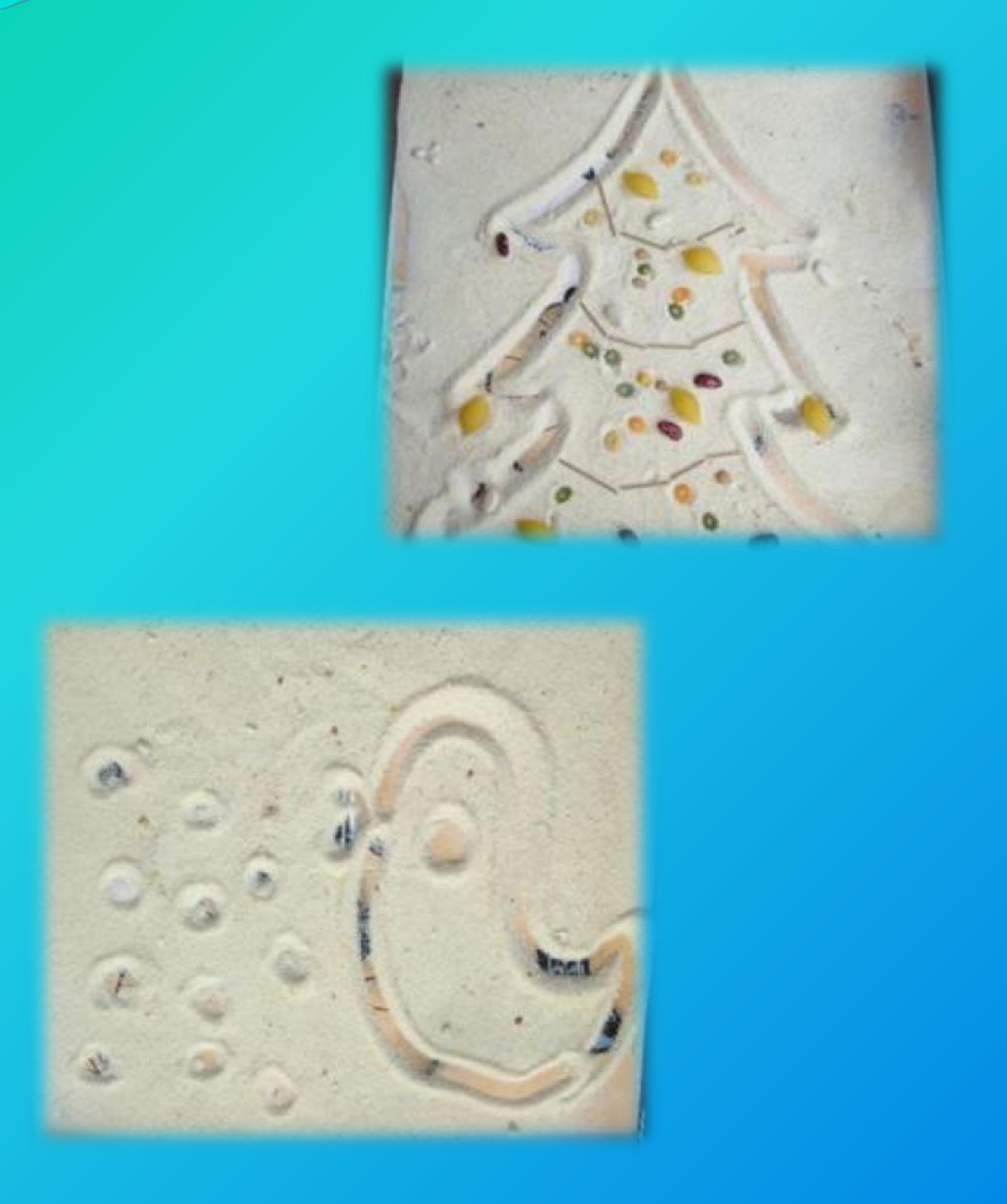 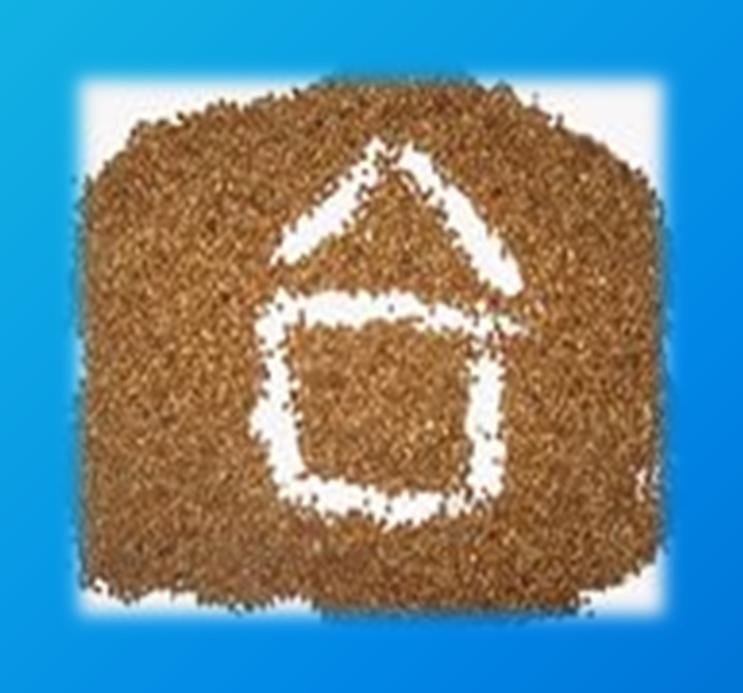 Рисование ластиком
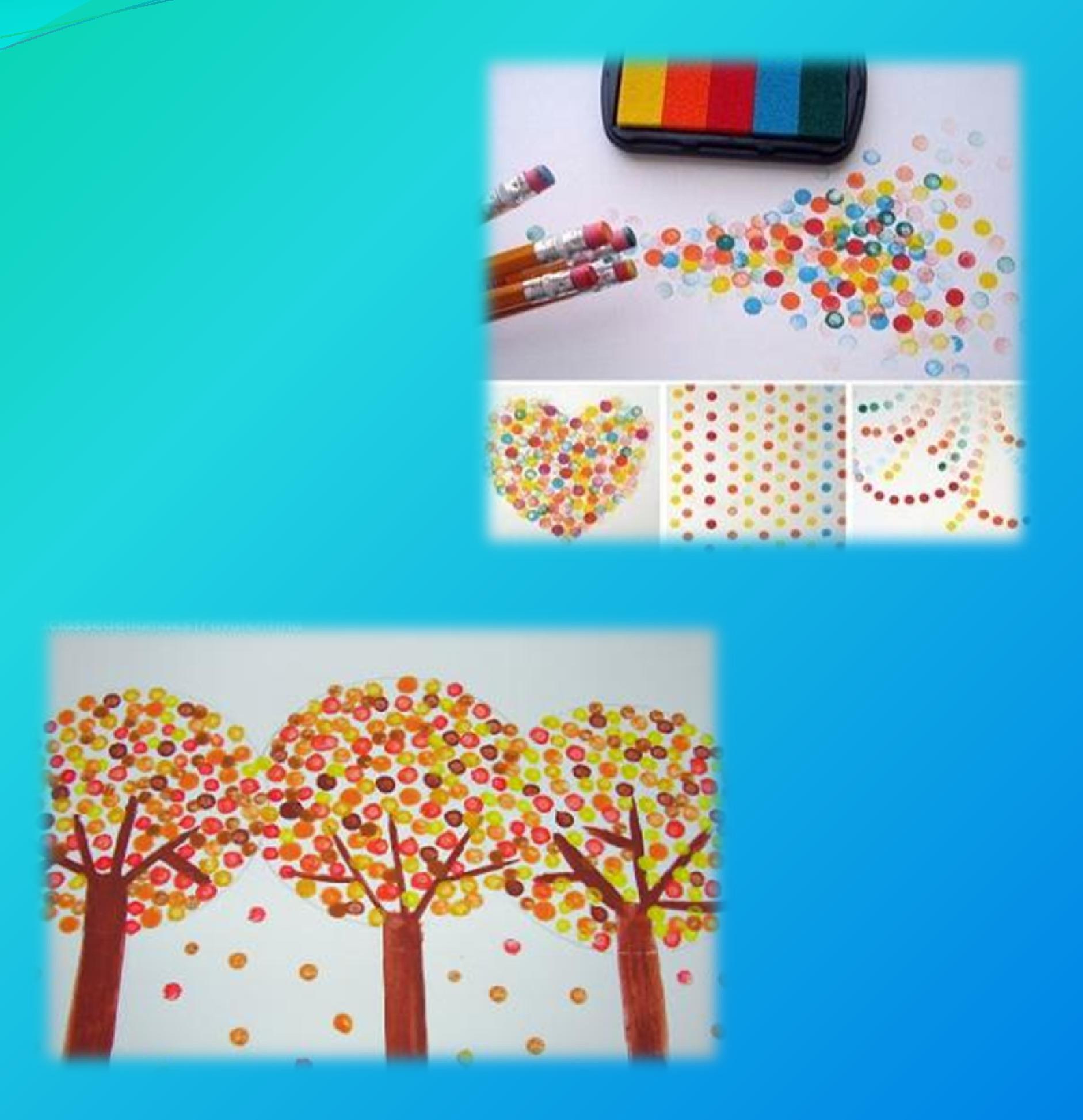 Рисование пластиковой бутылкой
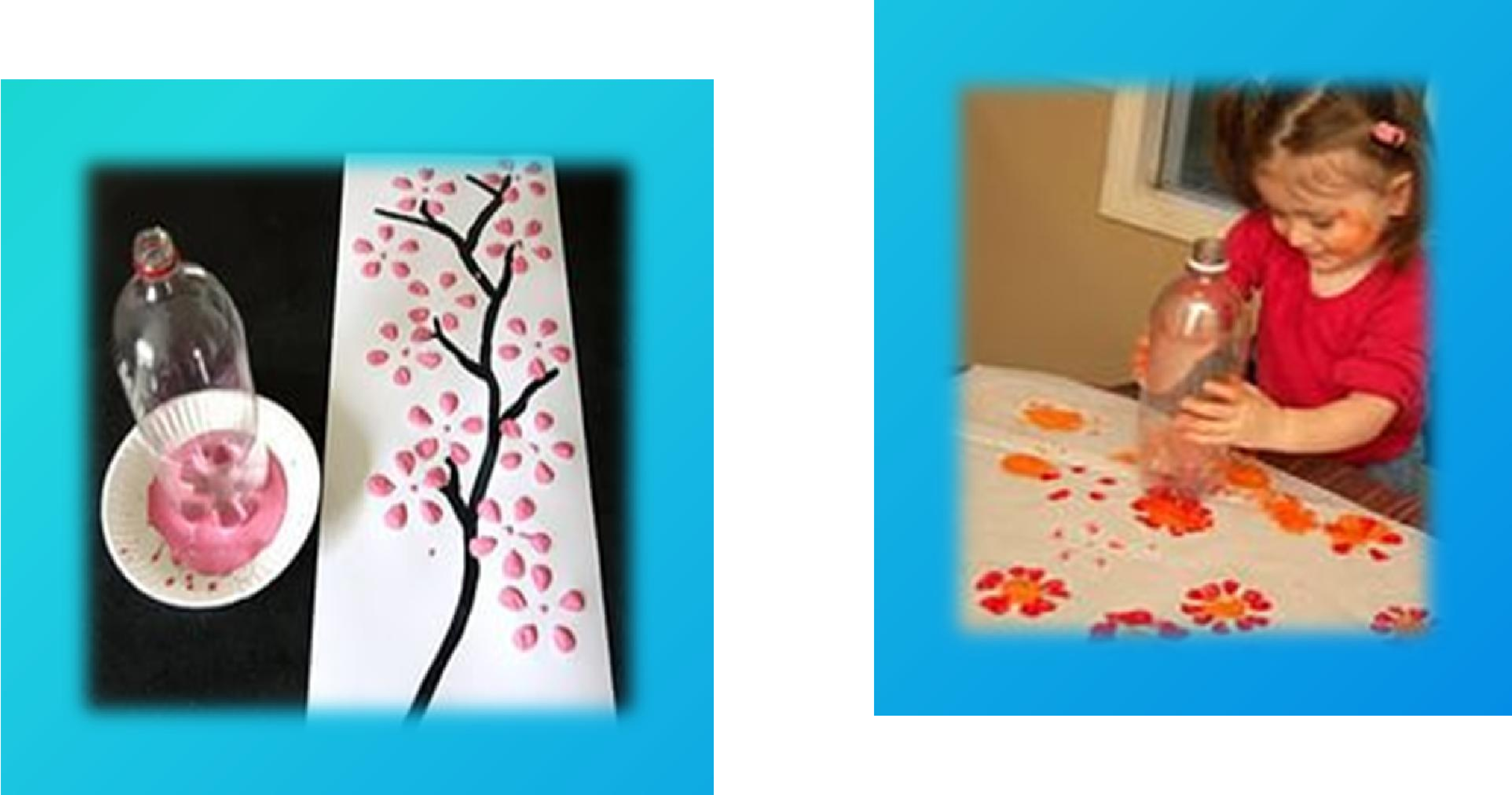 Рисование с помощью пупырчатой пленки
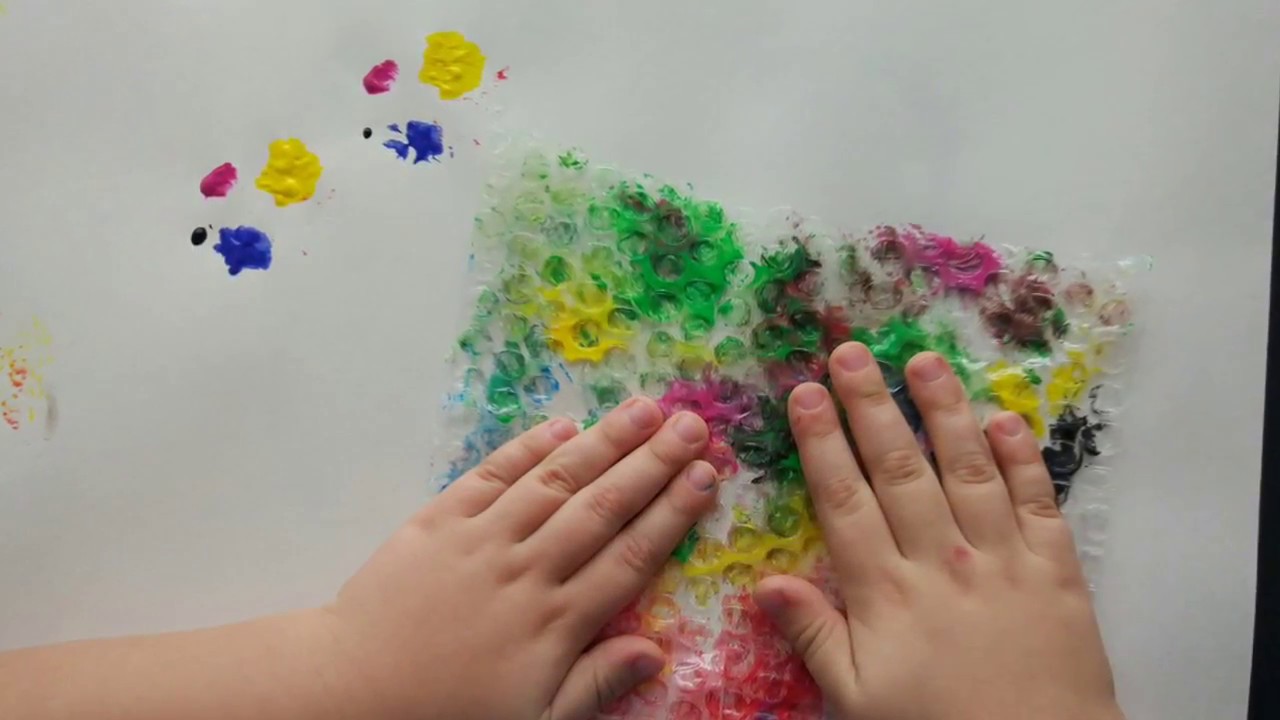 Рисование с помощью шариков ORBEEZ
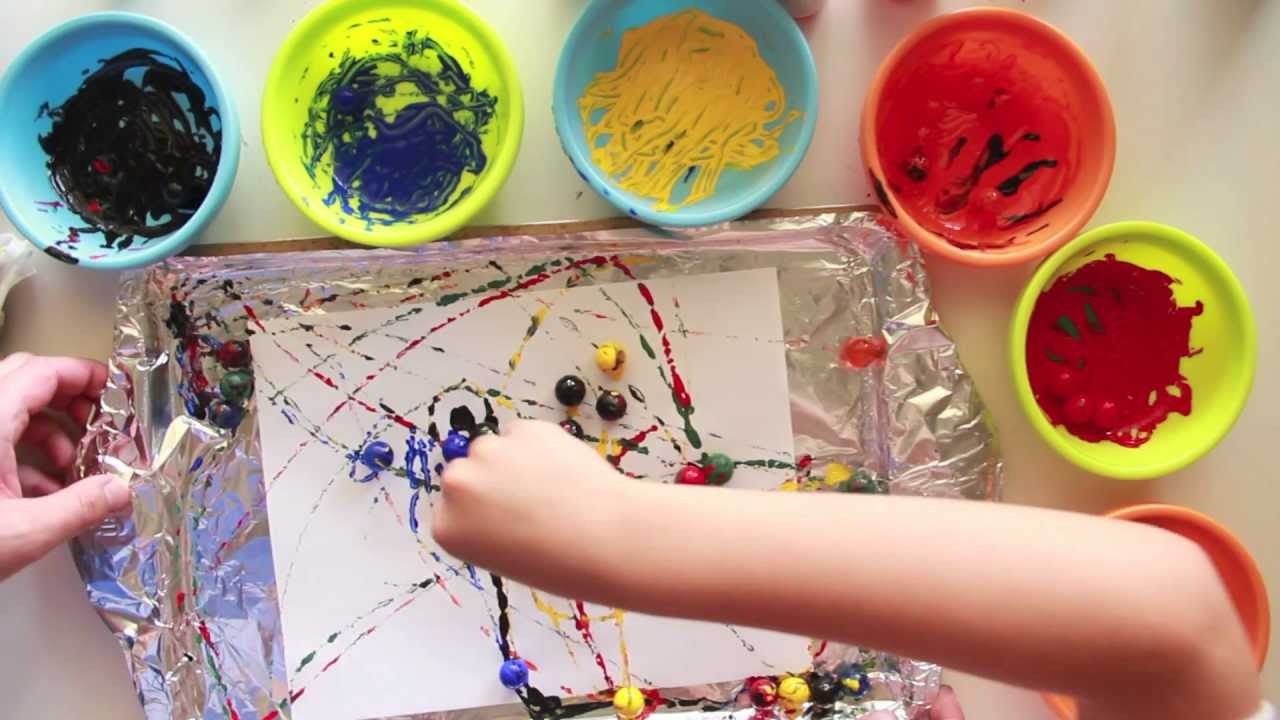 «Пальцы – это продолжение ума».
 Целенаправленная систематическая поэтапная деятельность позволяет улучшить показатели по развитию речи. Поэтому, в дальнейшем планируем продолжать работу над этой темой, так как вижу её актуальность и положительный результат в развитие речи детей.
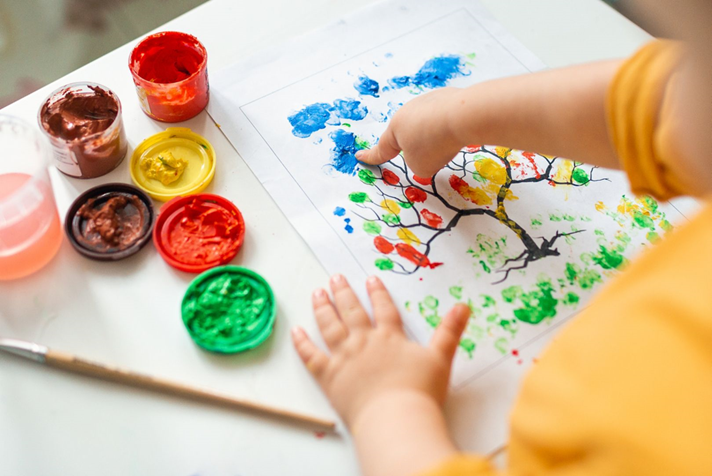